Θερμά και ψυχρά χρώματα
Τα χρώματα είναι :
ΘΕΡΜΑ
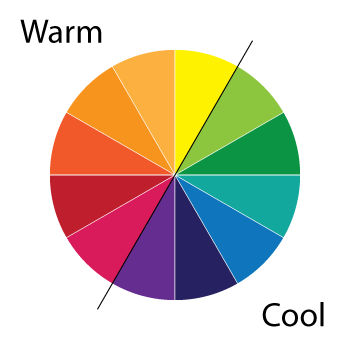 ΨΥΧΡΑ
Πίνακες με θερμά χρώματα…
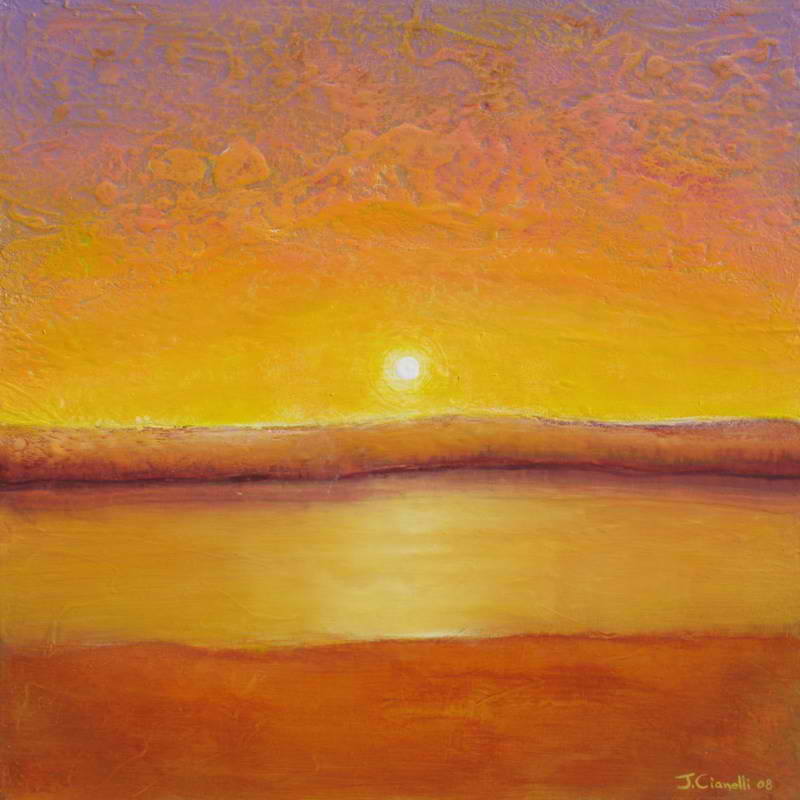 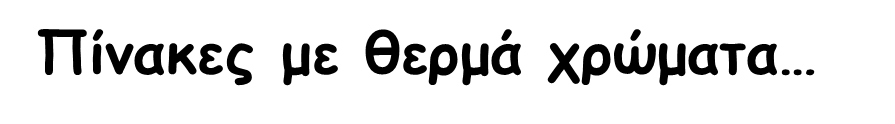 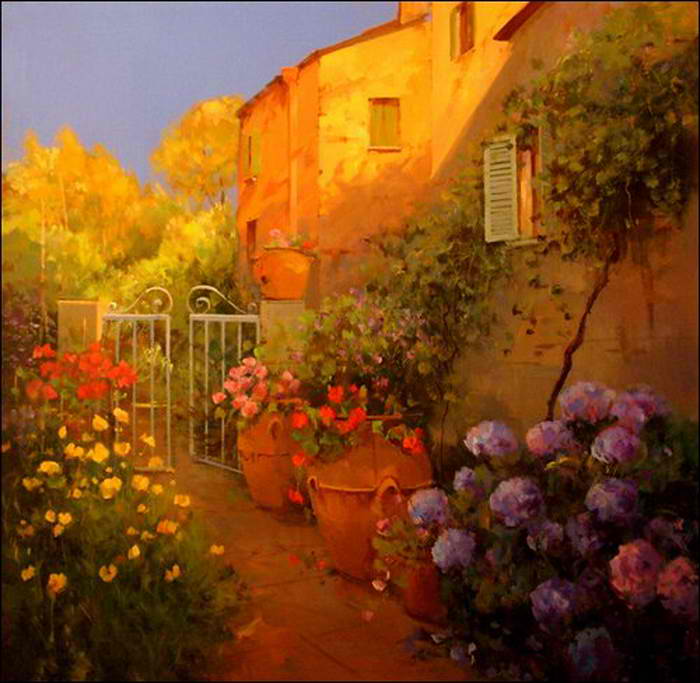 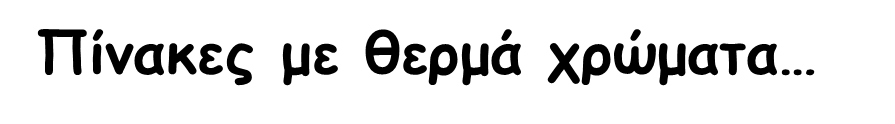 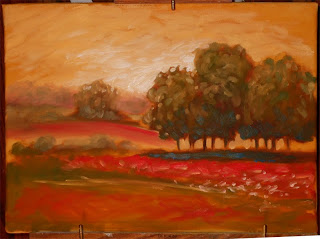 Πίνακες με ψυχρά χρώματα…
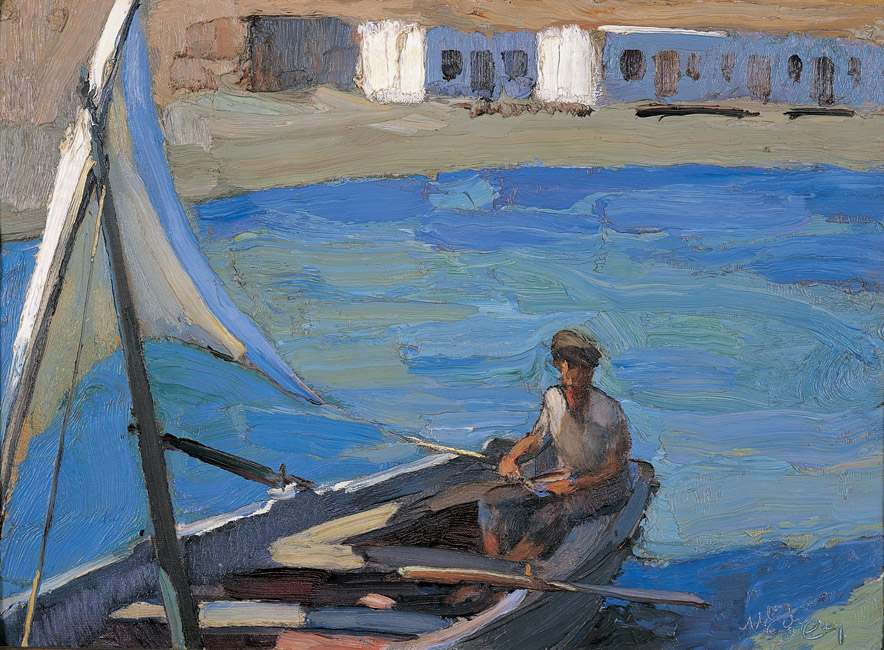 Πίνακες με ψυχρά χρώματα…
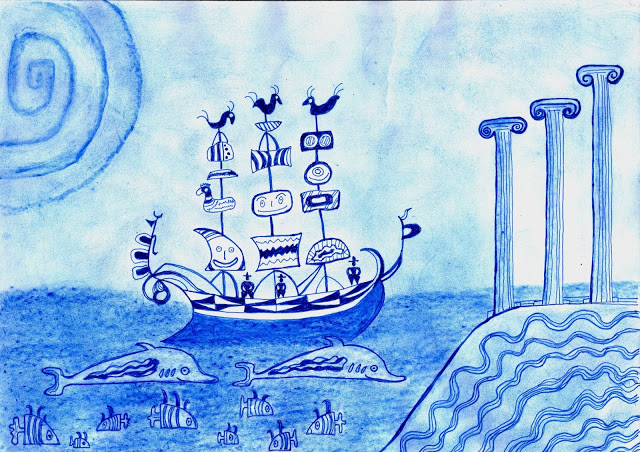 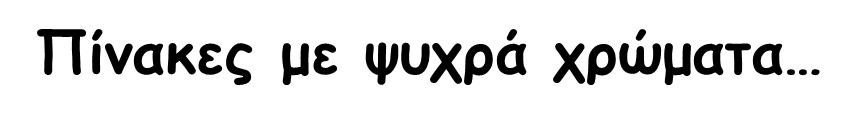 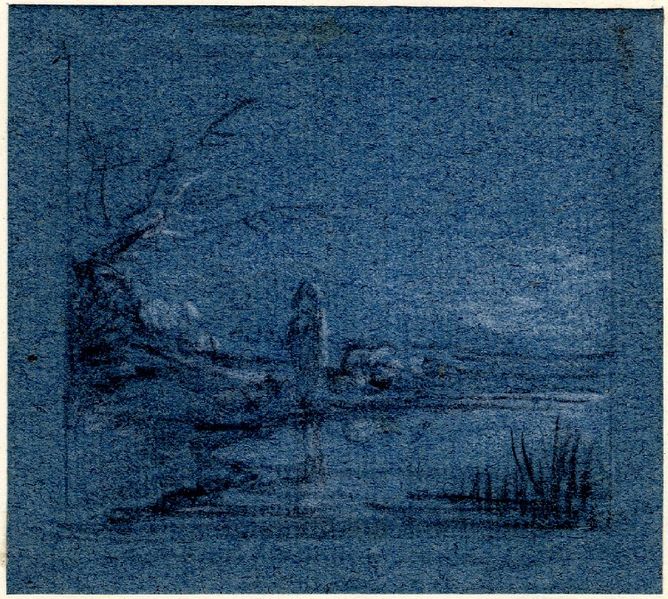 Πίνακες με θερμά και ψυχρά χρώματα…
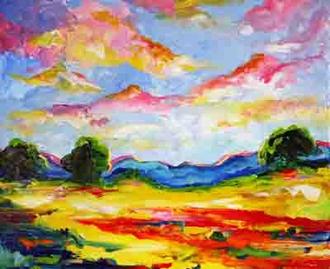 Πίνακες με θερμά και ψυχρά χρώματα…
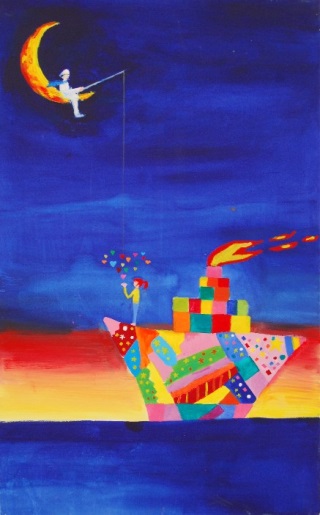 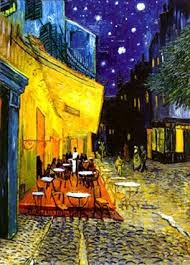 Εργασίες μαθητών με θερμά και ψυχρά χρώματα…
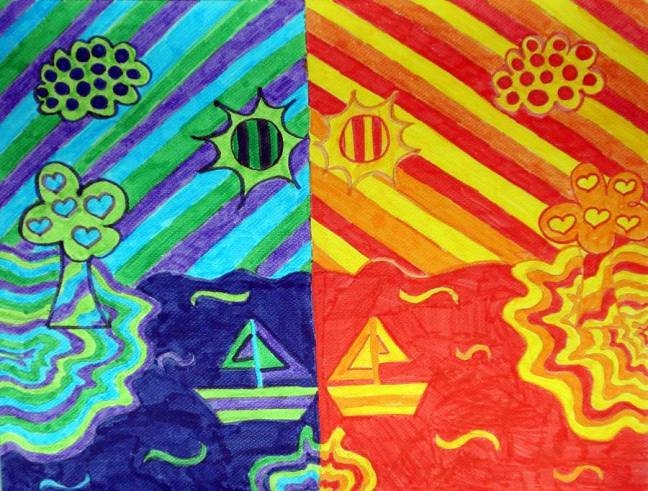 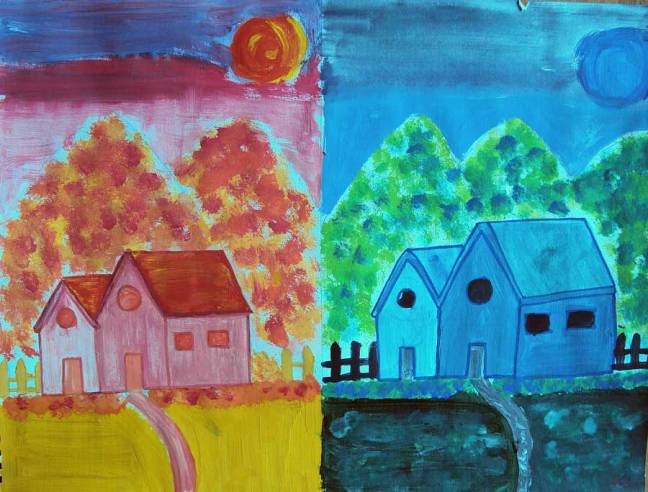 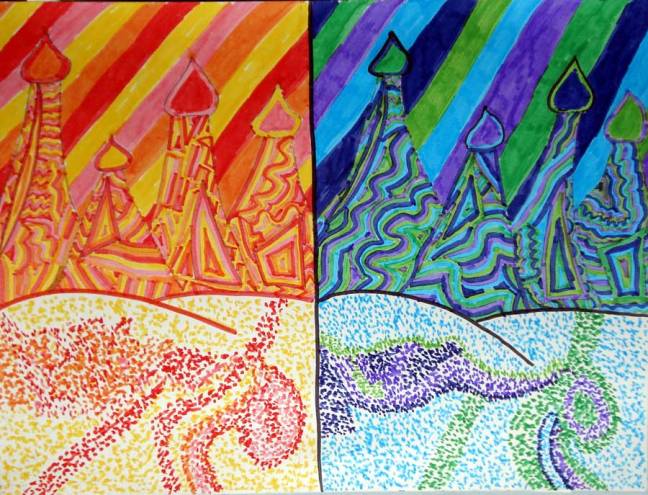 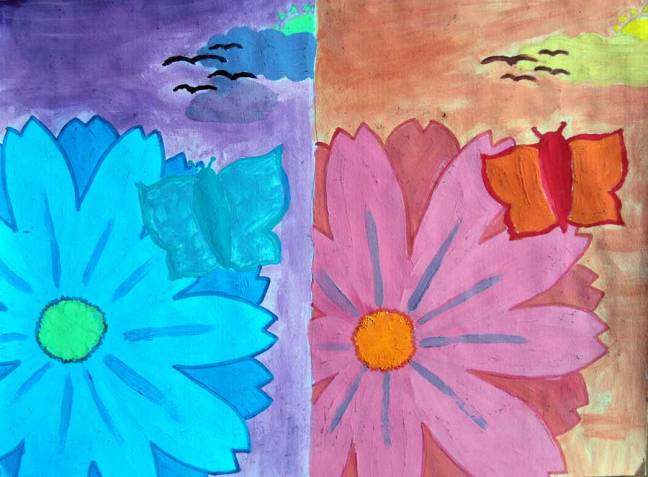 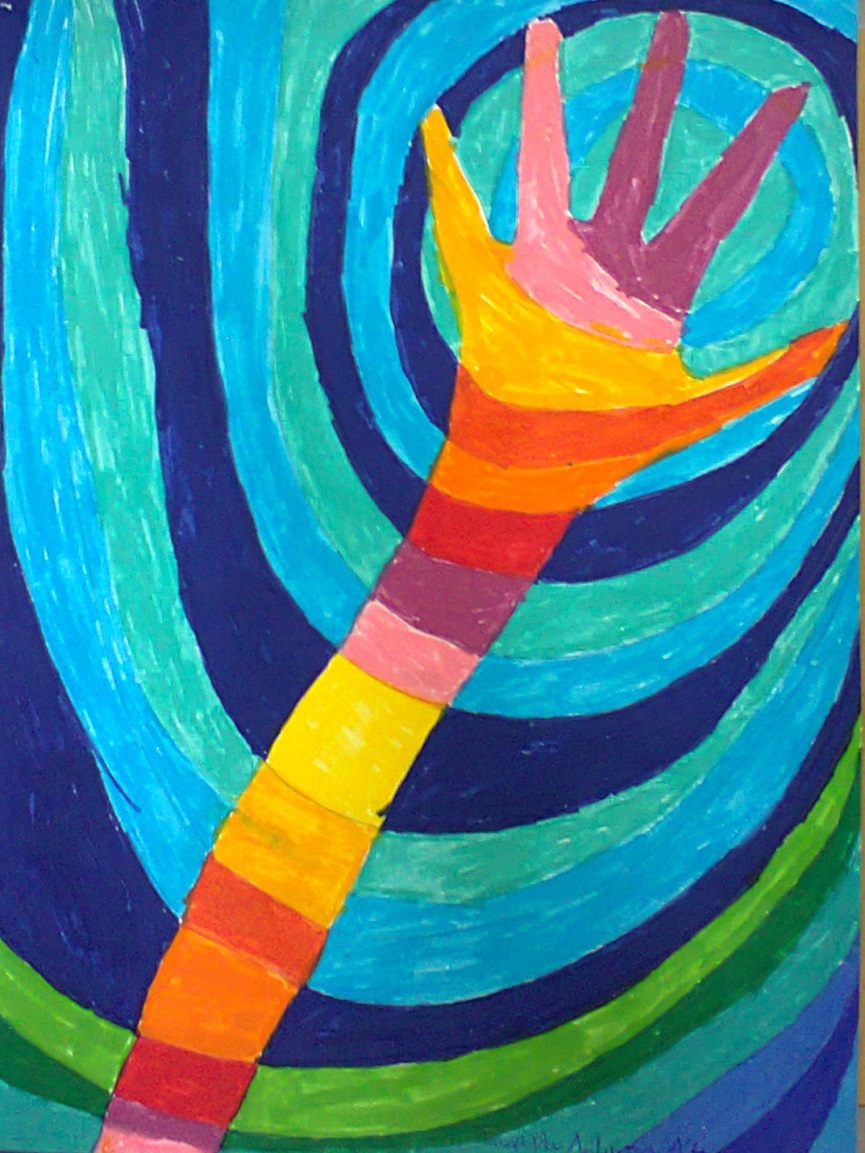 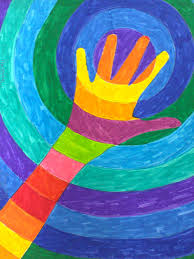 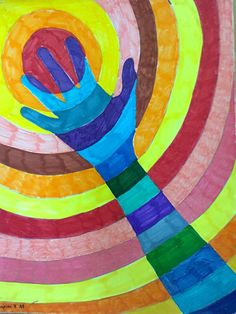 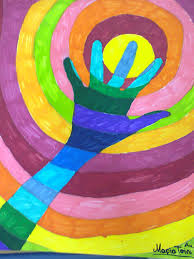 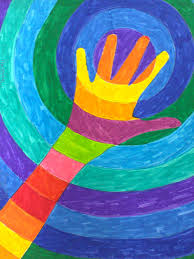 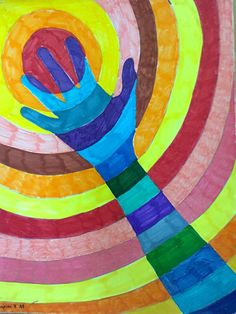